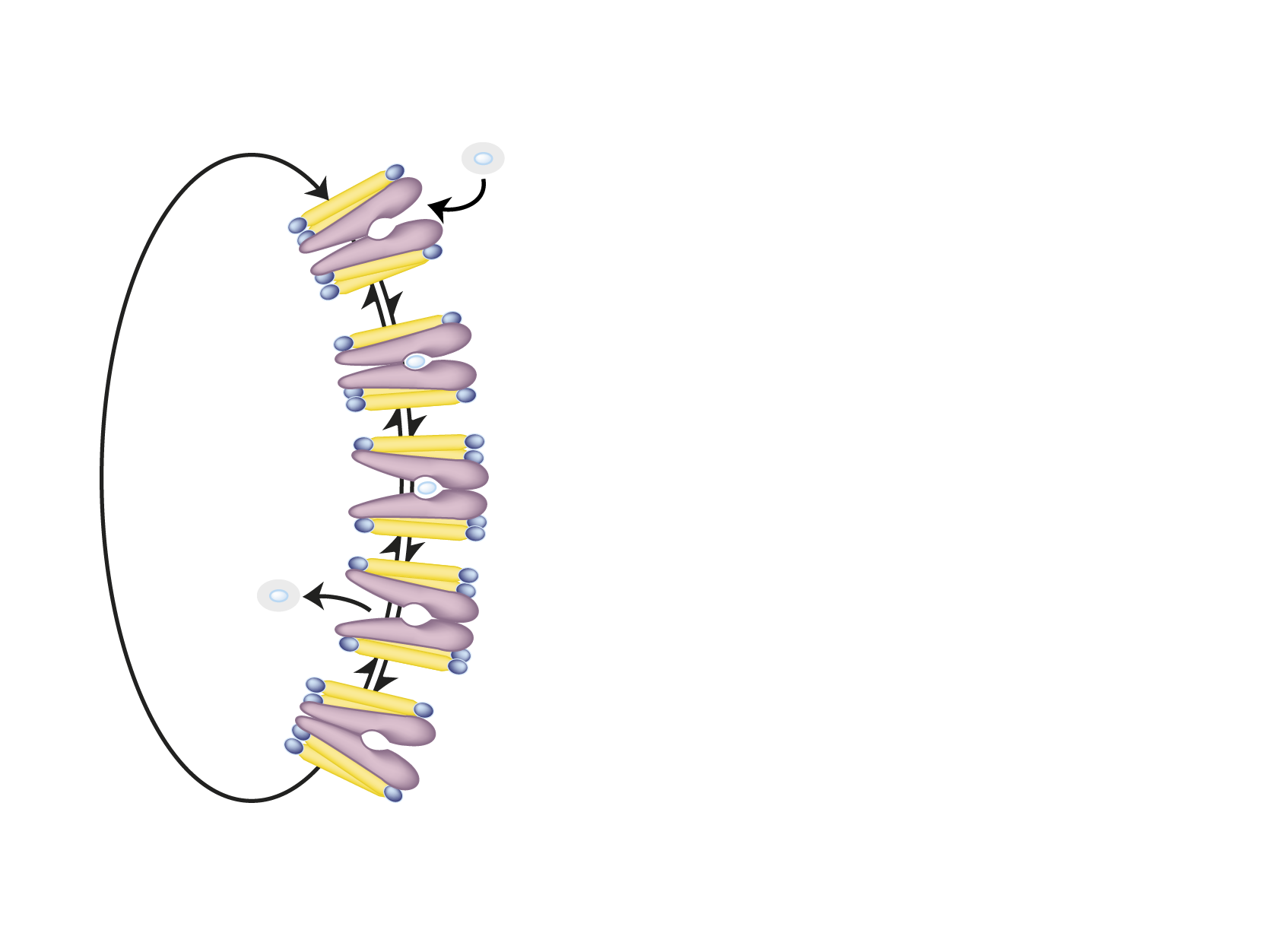 Step 1
Step 2
Step 3
Step 4
GLUCOSE TRANSPORTERS (GLUT)
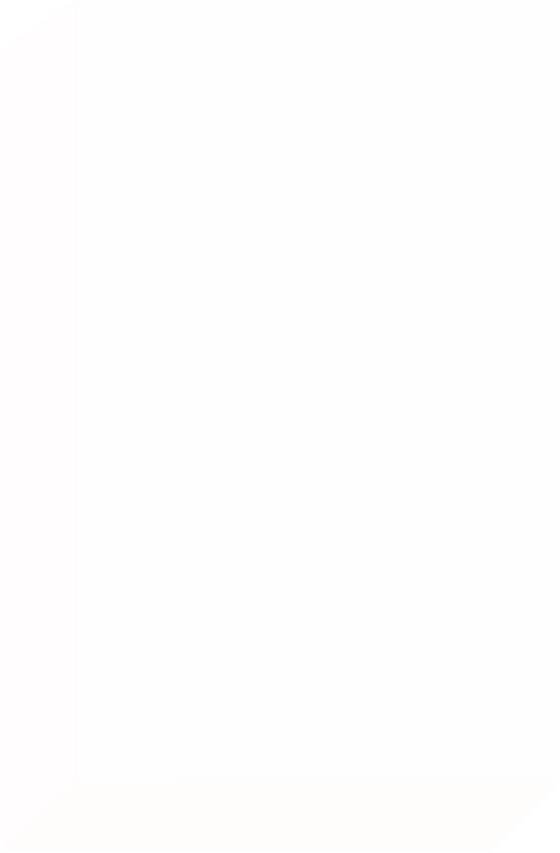 D-Glucose
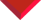 Organ
Transporter
Blood-brain
barrier
GLUT 1
Brain
GLUT 3
Intestine
GLUT 5
Inside
Liver
GLUT 2
Adipose tissue
GLUT 4*
(GLUT 1)
Muscle
GLUT 4*
(GLUT 1)
Pancreas
GLUT 2
*Insulin-sensitive
Outside